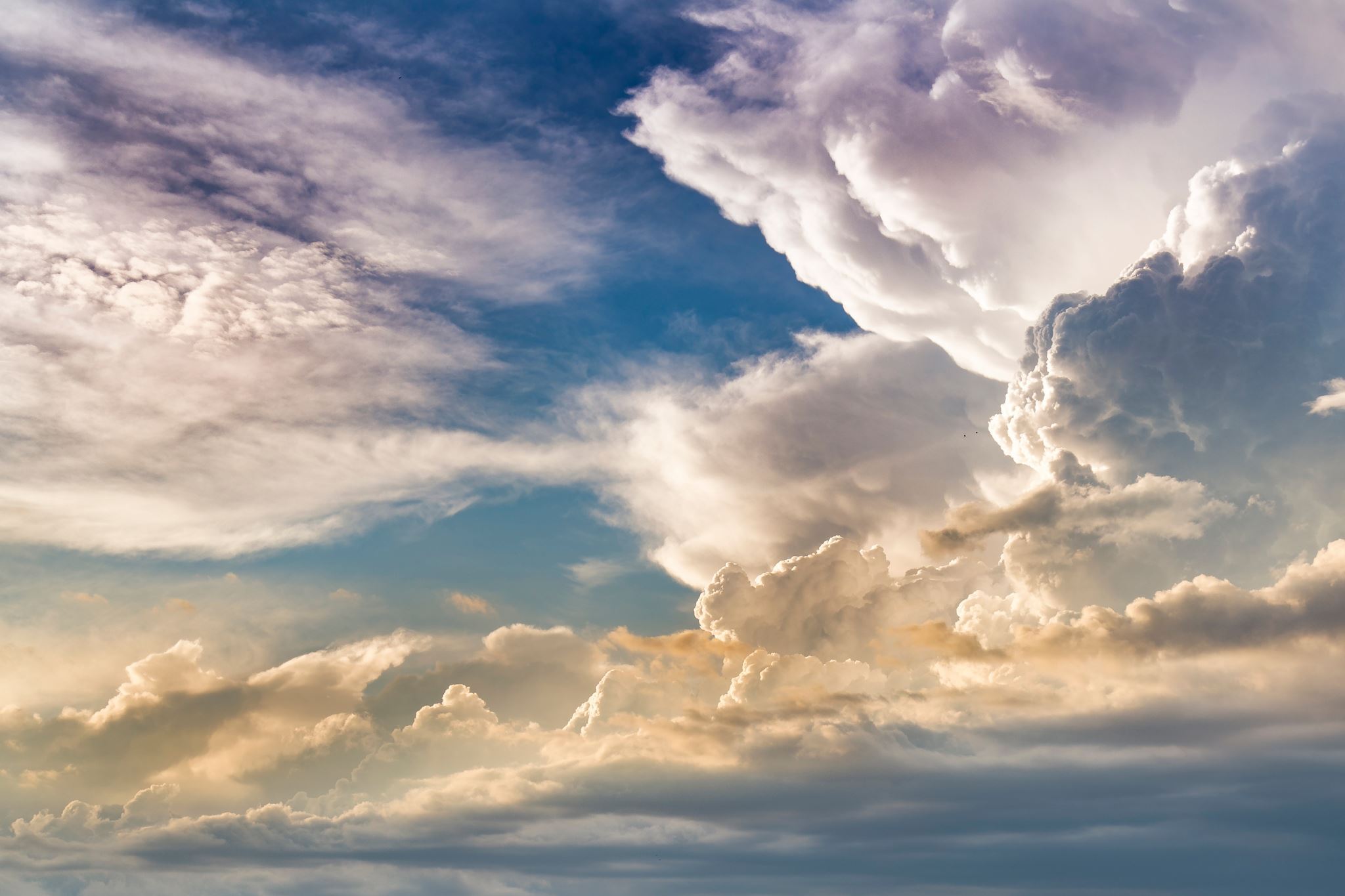 Snujemy plany wakacyjne...
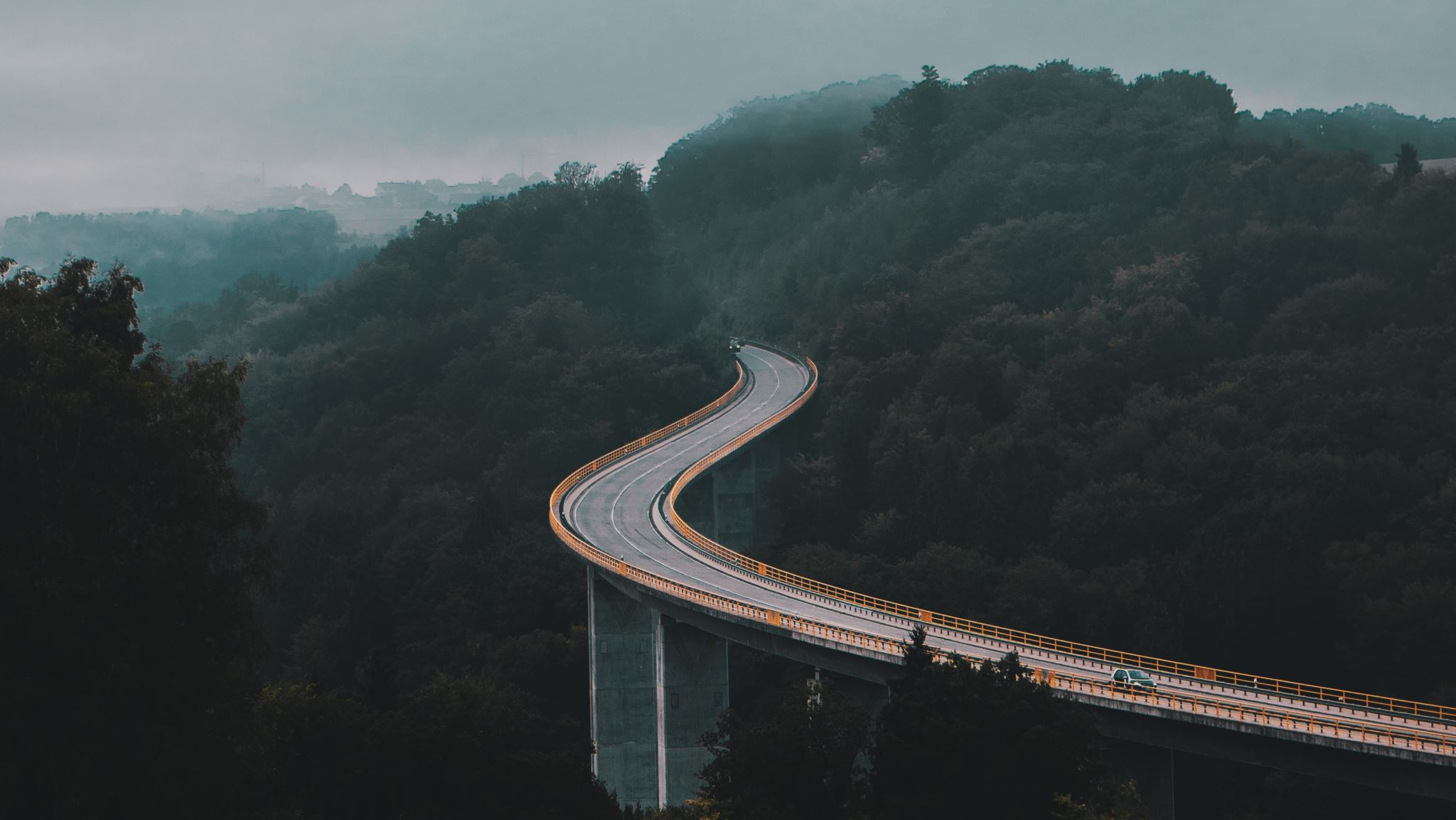 Jadwiga Hockuba: "Wakacje"
Już czerwiec  otwiera lata bramy, a tam czeka na nas las: 
w chłodnym mroku lśnią słońca polany
 i strumyk na kamykach gra. 
Już czeka piaszczysta plaża
 i morskiej wody smak.
 Czekają nas dalekie drogi 
i bujna zieleń łąki, po prostu – cały świat! 
Tam będzie czas posłuchać, jak szumią trawy,
 zobaczyć, gdzie śpi ptak.
 I odkryć nieznane dotąd sprawy – milczenie stawu, zapachy ziemi,
 tańczący, wolny wiatr…
Bożena Pierga: „Wycieczkowy elementarz”
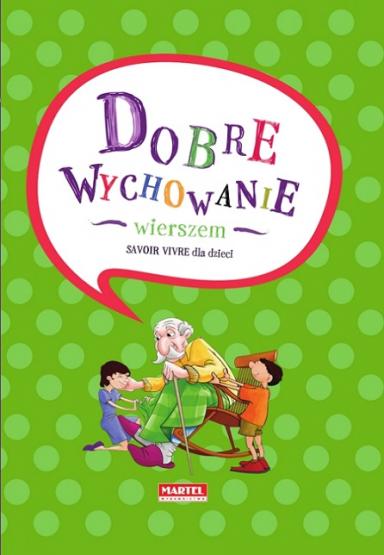 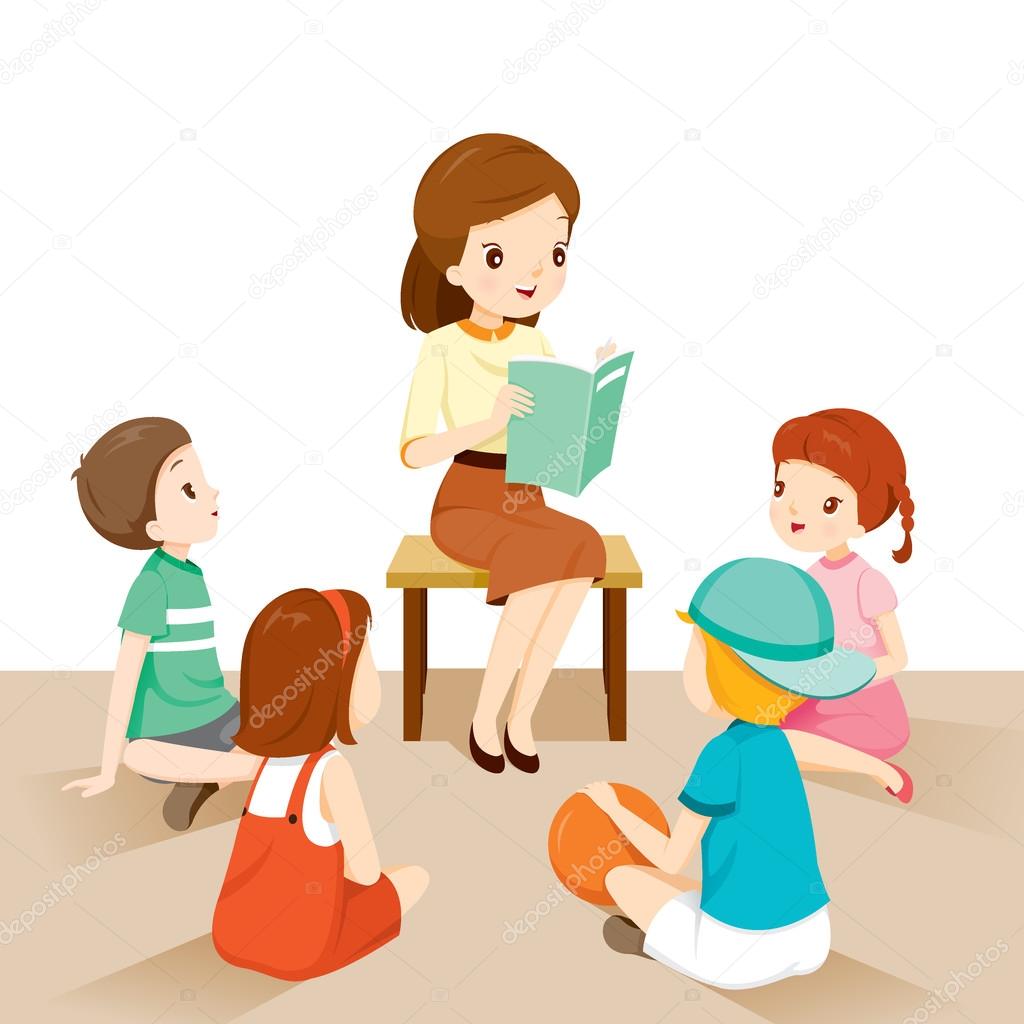 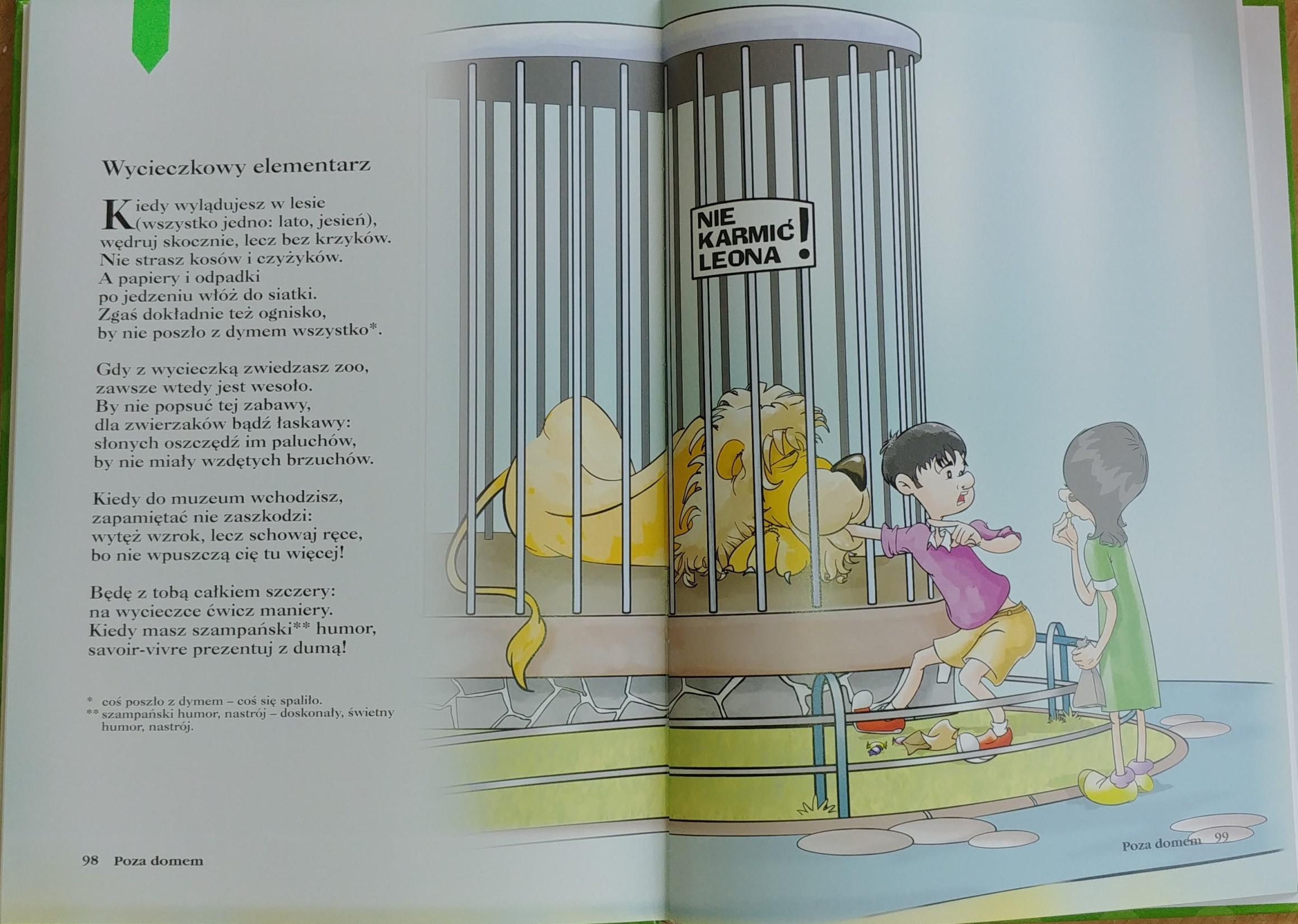 „Co Staś widział w polu” - audiobook„W lesie” – audiobook
https://youtu.be/U6DAT2HM6Bk?t=3
https://youtu.be/2NvrIXRnKko?t=6
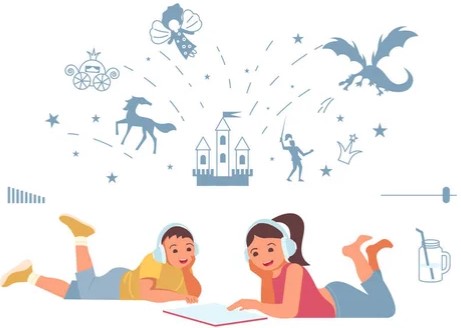 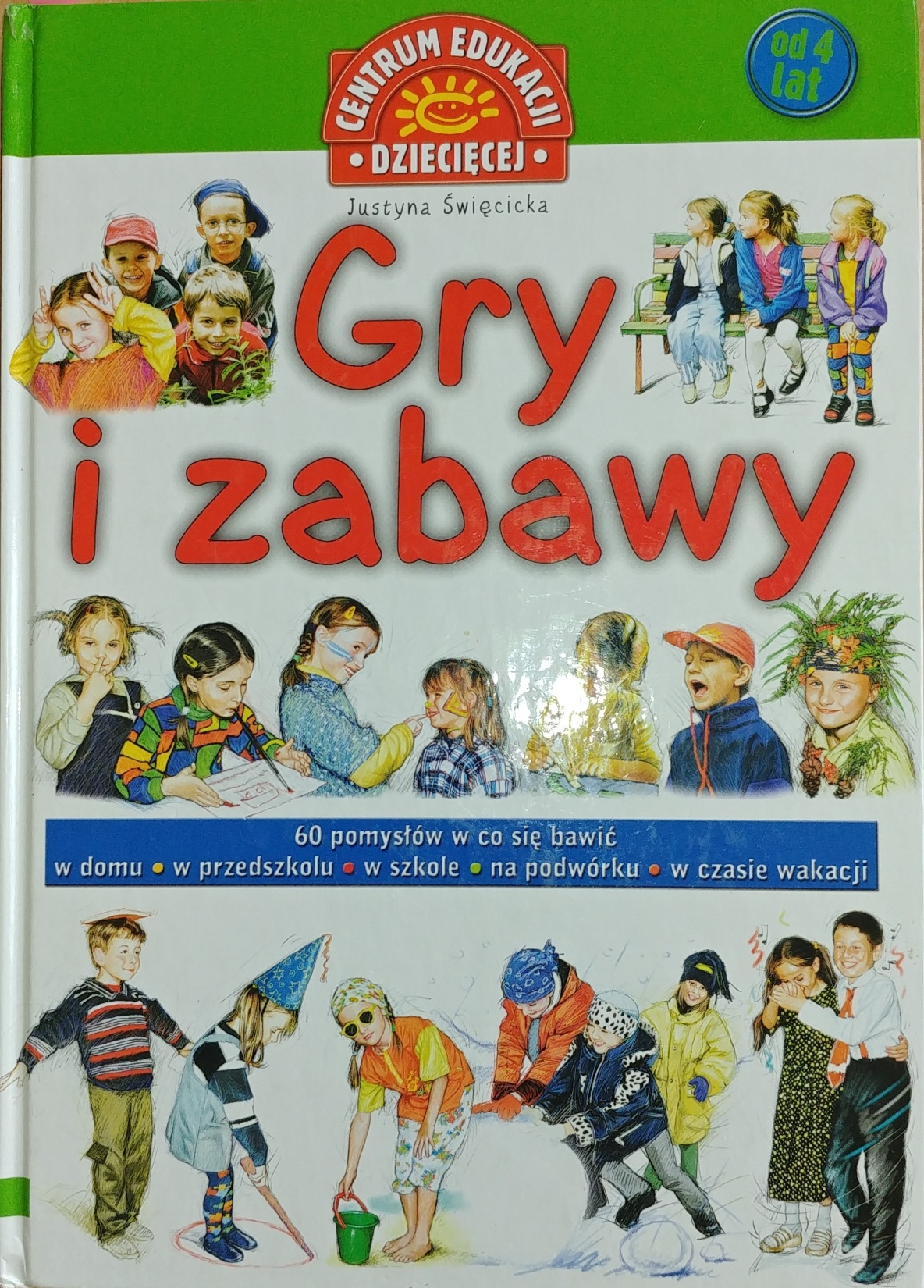 A jakie Ty masz plany na letni wypoczynek?
Narysuj je.
- Przegląd niniejszej pozycji książkowej.
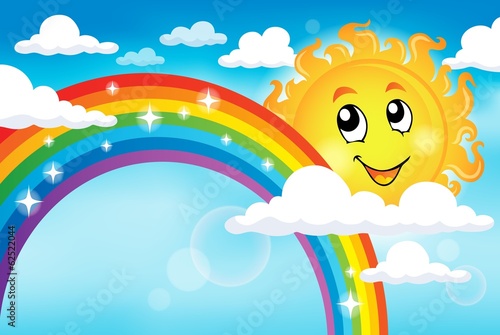 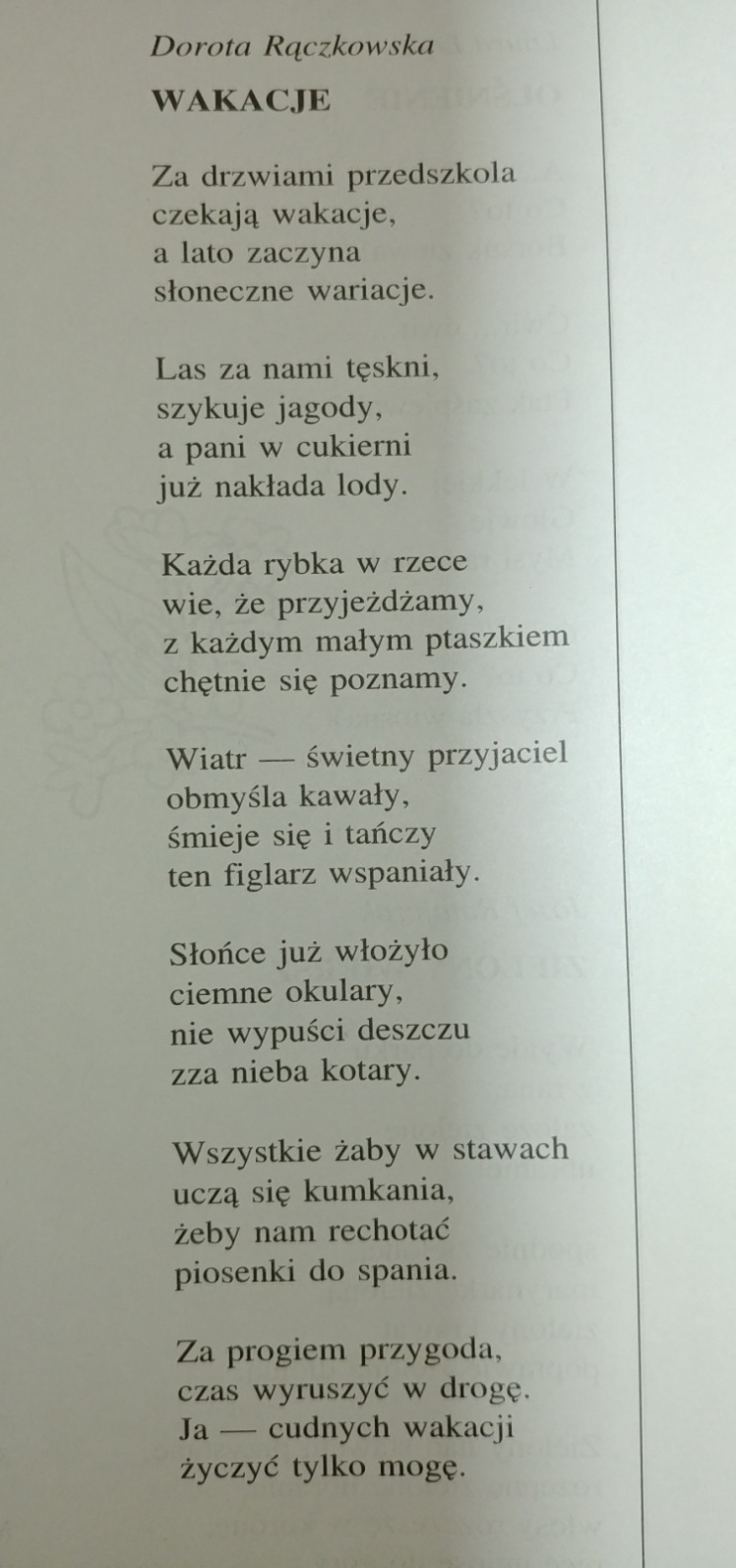 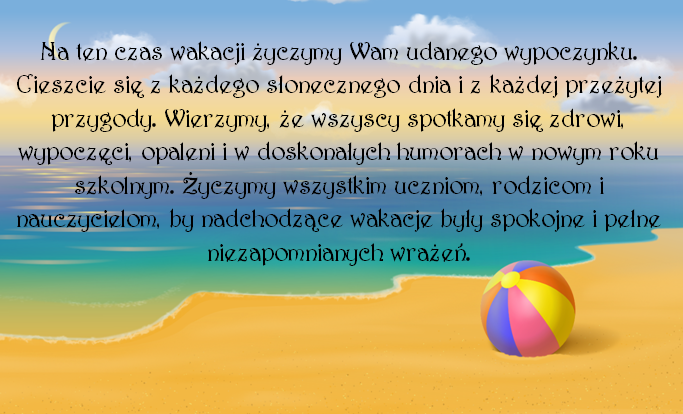 Emilia Jaczewska